Magazine Brands (Women’s Weeklies)
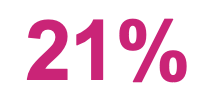 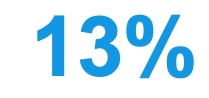 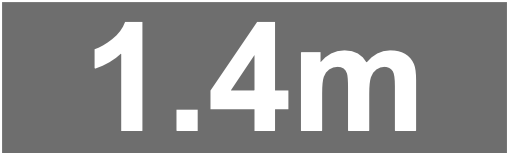 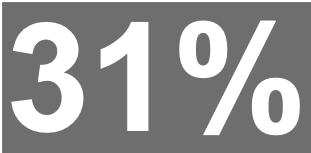 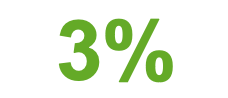 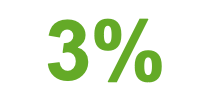 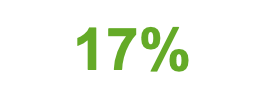